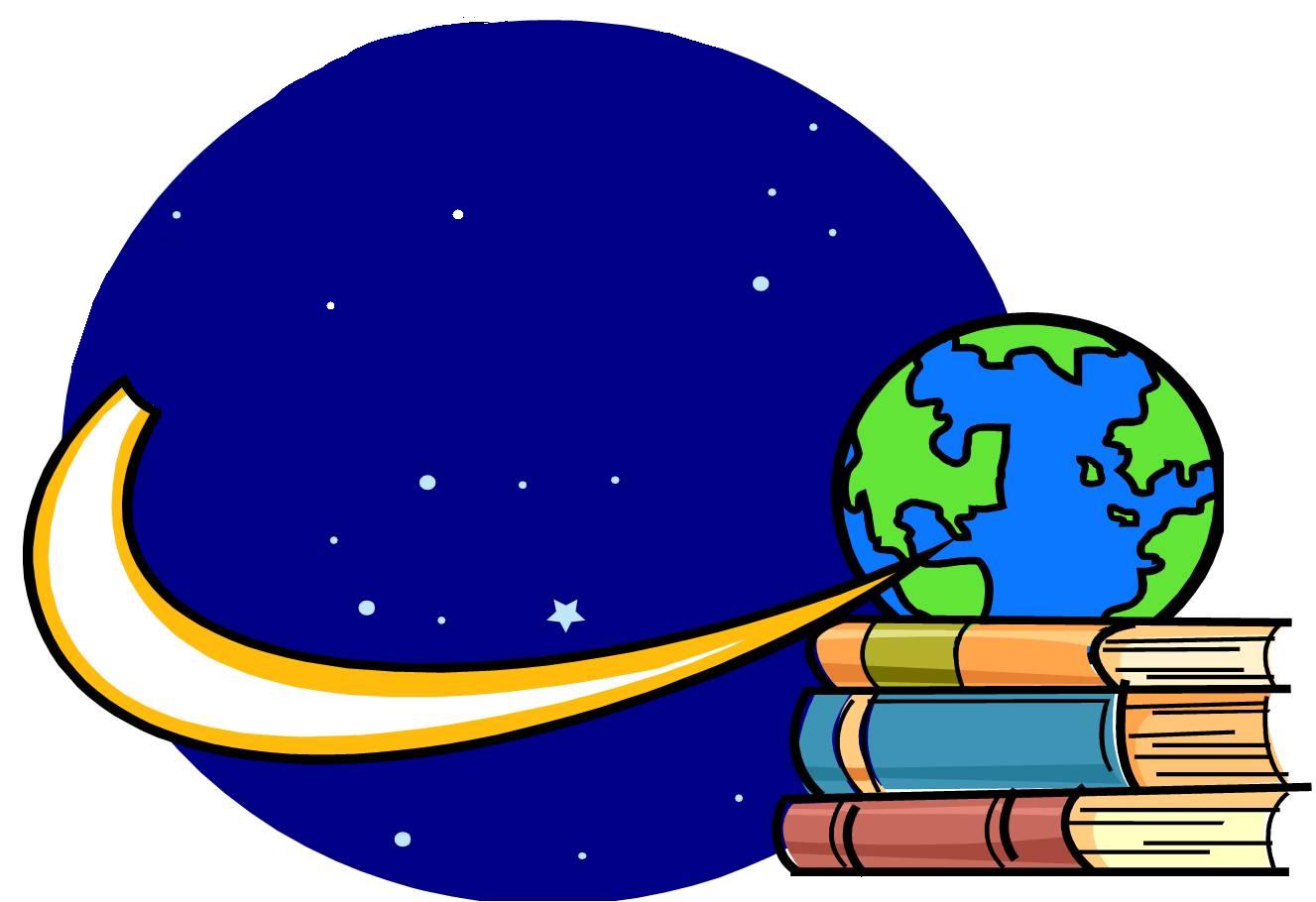 LaunchPad
Tutorial
“Creating Foundations to Soar High”